Сенсорно - дидактический пуфик.
Автор Буркова Татьяна Дмитриевна
Воспитатель МКДОУ № 9 «Сказка»
Г. Мирный
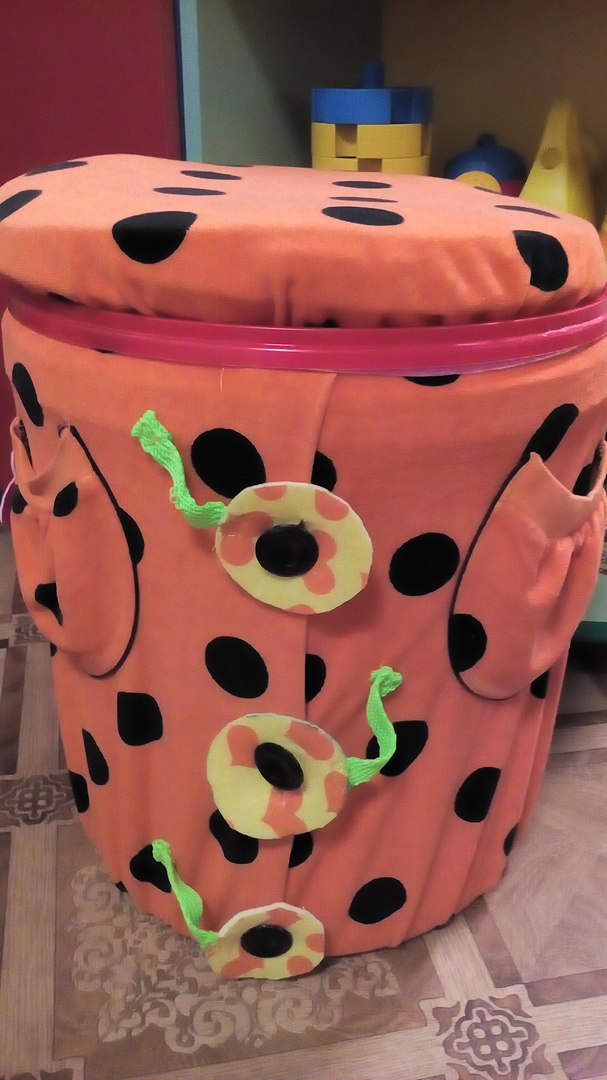 Для этого пуфика я взяла пластиковое  ведро, обшила яркой тканью, пришила пуговицы,  цветы и кружочки  на шнуровках.
Главная цель игры с сенсорным пуфиком - это развитие мелкой моторики рук ребенка.
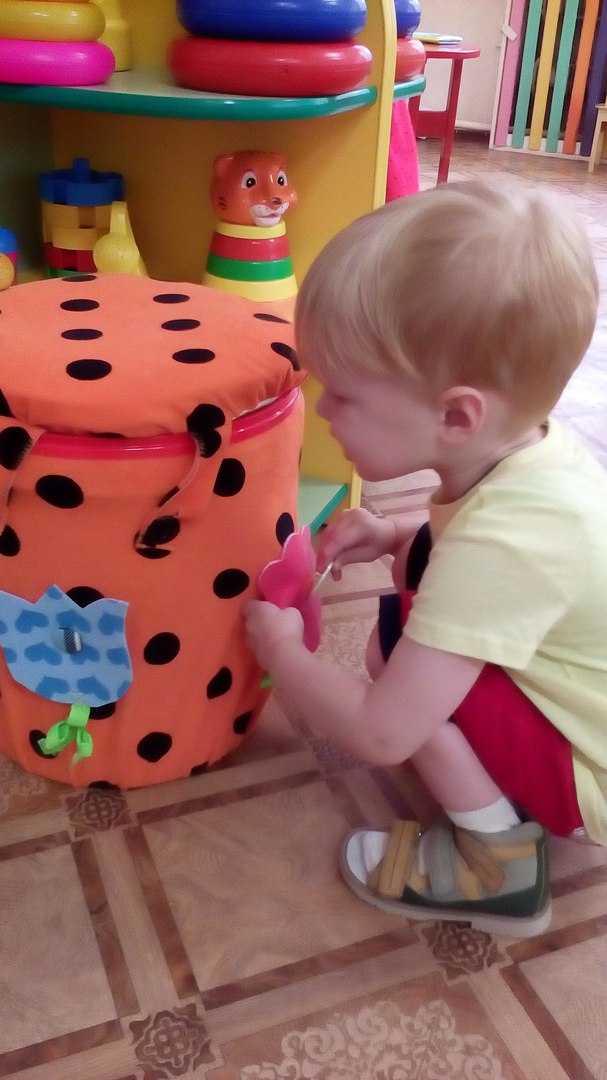 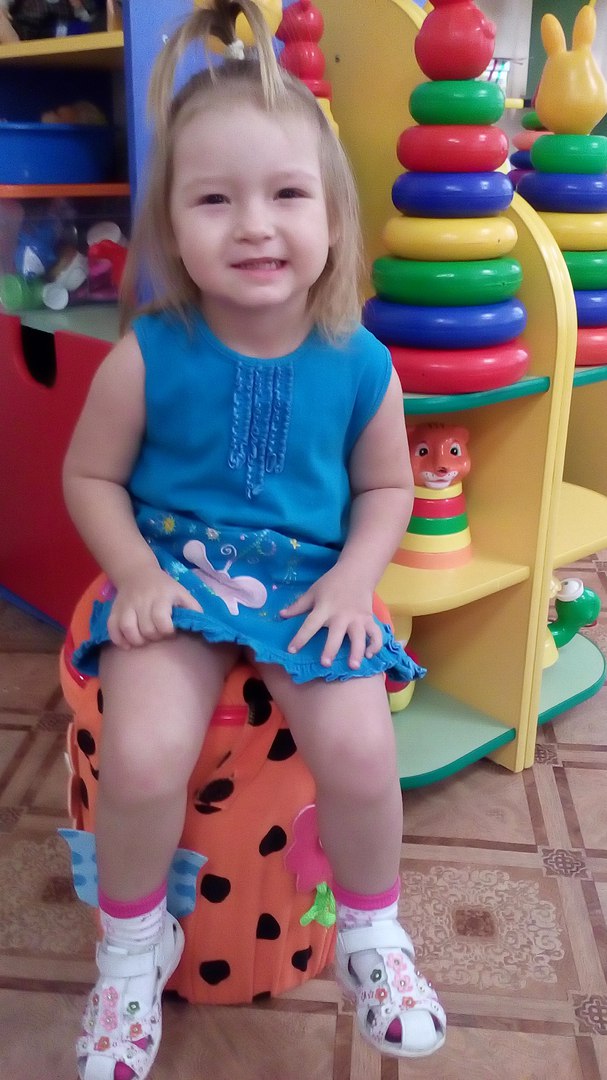 Так  же пуфик служит мягким стульчиком.
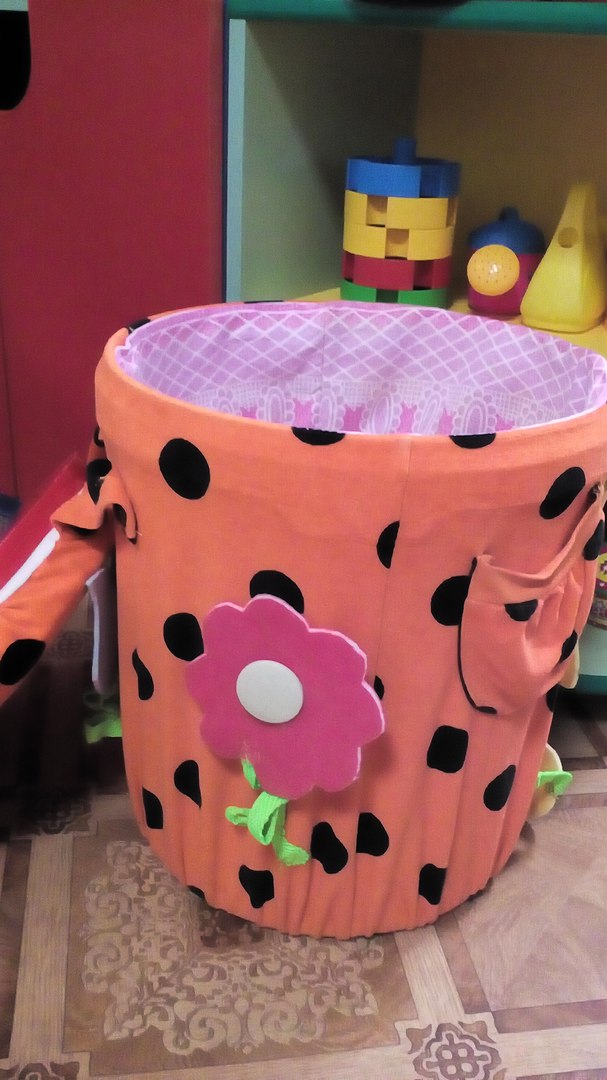 А еще в него можно складывать  различные игрушки.